WLD Loves Reading
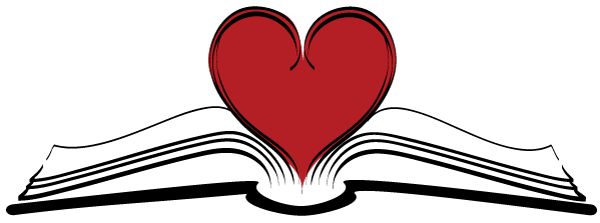 Summer Challenges
Quest One
1. Read a comic or magazine.
2. Read a book from your childhood.
3. Read a fact from the ‘Guinness Book of Records’.
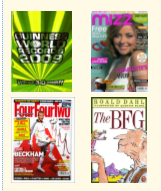 Finished?  Let your form tutor know so that they can award you ClassCharts for reading.
Quest Two
1. Read an article from a tabloid newspaper.
2. Read an article from a local newspaper.
3.Read an online news article from www.bbc.co.uk
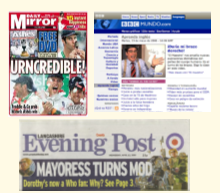 Finished?  Let your form tutor know so that they can award you ClassCharts for reading.
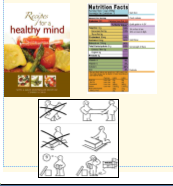 Quest Three
Finished?  Let your form tutor know so that they can award you ClassCharts for reading.
Quest Three
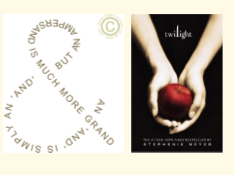 Finished?  Let your form tutor know so that they can award you ClassCharts for reading.
Quest Four
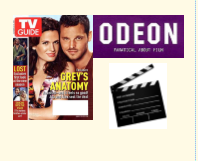 Finished?  Let your form tutor know so that they can award you ClassCharts for reading.
Read something good whilst working at home?
Let your form tutor know for extra Classcharts points for reading.
Looking for further inspiration?
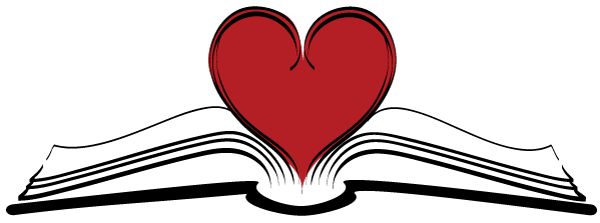 Have a look at the following websites for further inspiration.
https://www.lovereading4kids.co.uk/
https://www.goodreads.com/list/tag/teen
https://www.theguardian.com/books/booksblog/2014/mar/06/world-book-day-ten-best-teen-reads

We also have wider reading lists on our school website here:
https://www.waltonledale.lancs.sch.uk/curriculum/we-are-a-reading-school